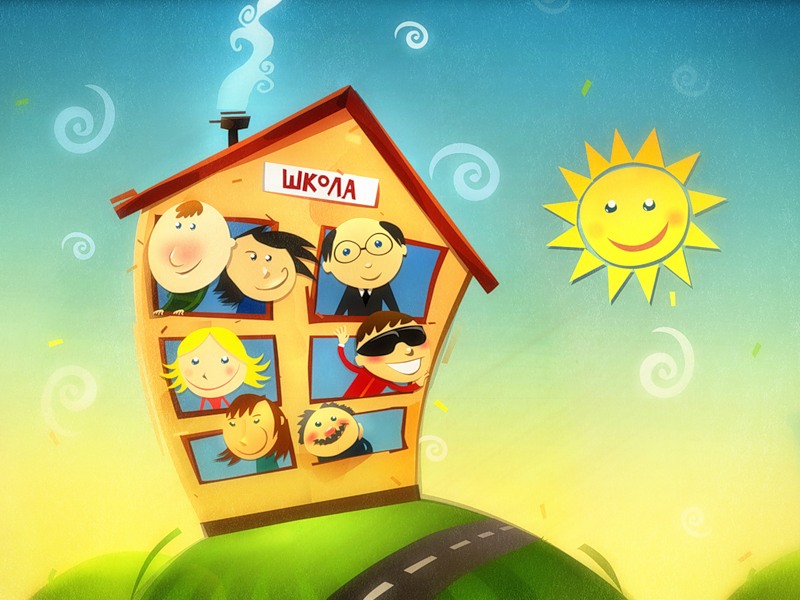 Результаты анкетирования обучающихся МОУ ВСШ № 21 при ИТУ2013/2014 учебный год
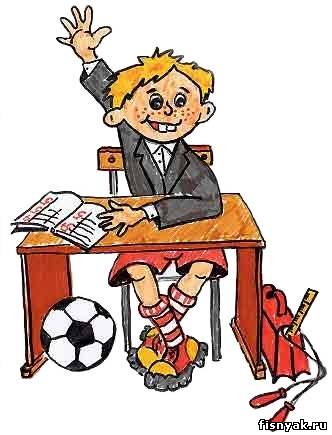 Общие данные
Принимали участие: 195 обучающихся.
Дали положительный ответ на вопрос о наличии интереса к тому или иному учебному предмету:  1803 раза.
Дали положительный ответ на вопрос о необходимости изучения того или иного учебного предмета: 1984 раза.
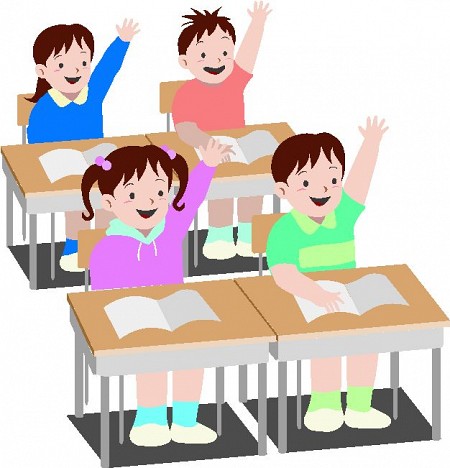 Рейтинг мотивов учения
1 – Хочу закончить школу и учиться дальше
2 – Понимаю, что знания мне нужны для будущего
3 – Хочу быть культурным и развитым человеком
4 – Мне не нравится учиться, но я вынужден это делать
5 – Я не хочу учиться, но боюсь быть наказанным 
6 – Мне нравится учиться
7 – Люблю узнавать новое
8 – Нравятся необычные и нестандартные уроки учителей
9 – Мне нравится преодолевать трудности в учебной деятельности
10 – Люблю уроки, на которых можно рассуждать
11 – Люблю, когда учитель оценивает справедливо мои успехи
Рейтинг учебных предметов по субъективной необходимости их изучения
Рейтинг «мотивов необходимости» изучения учебных предметов
1 – Предмет формирует полезные умения, которые пригодятся в жизни
2 – Предмет учит разбираться в жизни
3 – Предмет развивает интеллект, расширяет кругозор
4 – Предмет будет в итоговом тестировании, на экзамене
5 – Знание предмета необходимо для развития экономики страны
6 – Эта наука бурно развивается в настоящее время и играет  большую роль в жизни общества
7 – Предмет пригодится для поступления в колледж, вуз, он будет необходим в будущей жизни
Место мотива в понимании необходимости изучения конкретного предмета
Рейтинг учебных предметов по интересу
Рейтинг «мотивов интереса» изучения учебных предметов
1 – Интересно узнавать о новых фактах, удивительных событиях
2 – Интересно узнавать о жизни людей  и их деятельности
3 – Интересно выяснять причины событий
4 – Интересно слушать объяснения учителя по этому предмету
5 – Интересно на уроках решать задачи, выполнять упражнения, практические работы, заполнять карты, схемы, таблицы
6 – Интересно самому находить дополнительные сведения
7 – Интересно находить объяснения явлению, ставить проблему и разрешать ее, проводить исследование
8 – Интересно, так как учитель преподает необычно и этим привлекает ученика
9 – Интересно, так как этот предмет дается мне легко
10 – Этот предмет связан с другими предметами, которые входят в круг моих интересов
11 – Интересно, так как по этому предмету легко получить отметку
12 – Интересно, потому что этот предмет мобилизует волю и заставляет сосредоточенно мыслить
Место мотива в проявлении интереса к изучению конкретного предмета
Динамика интересов обучающихся к изучению учебных предметов